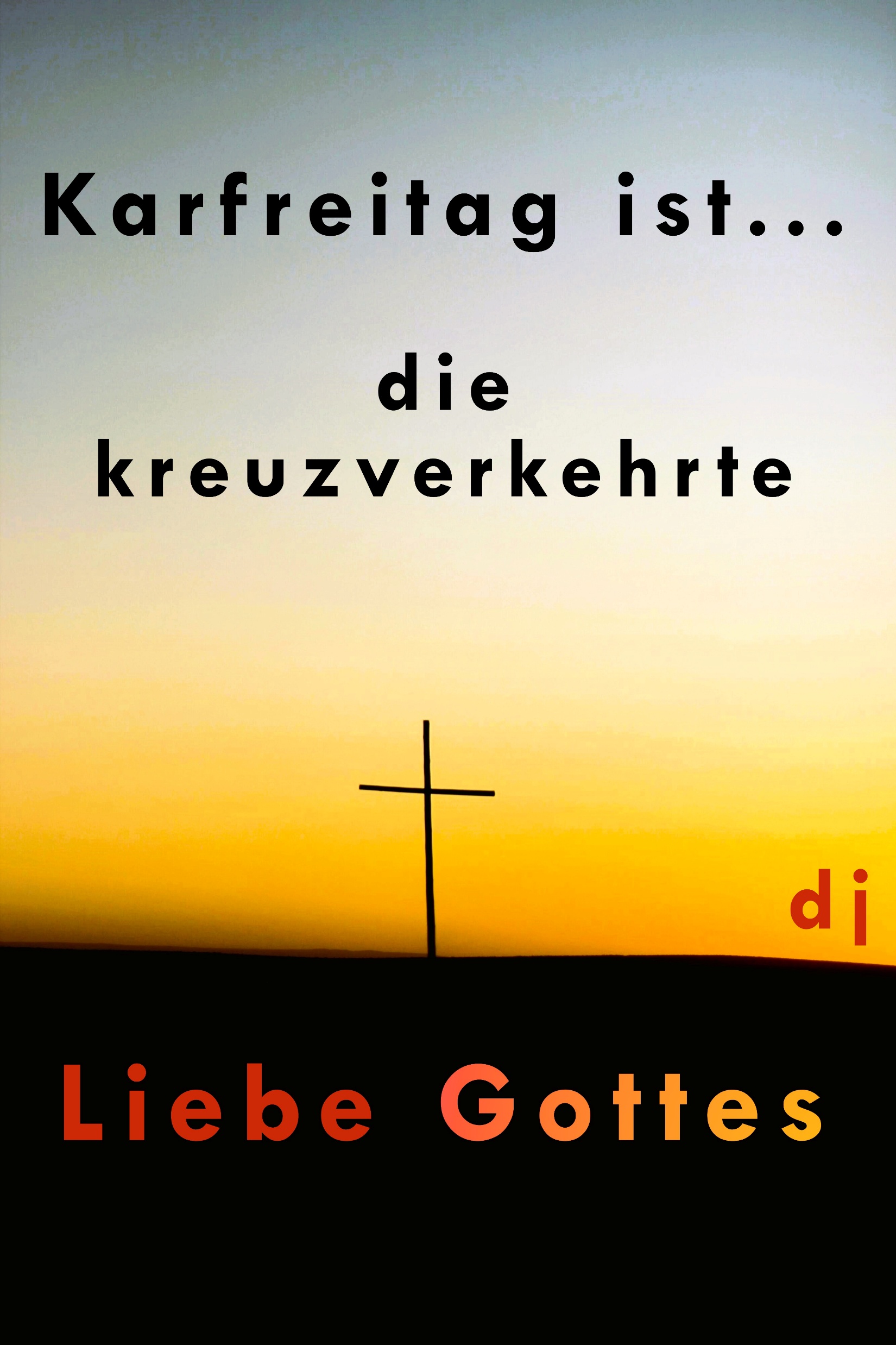 Kreuzverkehrte Liebe 
Skandal? Justizirrtum? Bauernopfer? Vielleicht alles oder noch viel mehr!? Oder vielleicht ganz anders!? 
Damals ausserhalb von Jerusalem. Dort auf diesem Hügel. Genannt Golgatha. «Schädelstätte». Hinrichtungsort für Verbrecher.
Zu diesen wurde Jesus Christus gezählt. Ausgezählt. Ausgebuht. Ausgepeitscht. Ans Kreuz genagelt.
Er, der Liebe pur war. Er, der sich radikal mit den Schwächsten solidarisierte. Er, der sich hätte wehren können und es nicht tat. Der Gottessohn.
 
Kreuzverkehrte Welt?
Dieser Gott gab sein Liebstes, damit ich zu seinem geliebten Kind werden darf.
Dieser Gottessohn war sich nicht zu schade, Menschensohn zu heissen, um von diesen Menschen verraten zu werden.
Dieser Schuldlose lies sein Leben für Schuldige.
Dieser Geliebte seines Vaters im Himmel musste Trennung und Gottesferne erleben, damit wir seine Annahme und Gottesnähe erfahren können.
Dieser Jesus der von sich sagte, dass er «das Leben» sei, lies sein Leben, damit wir leben können.
 
Wieso das?
Meine Schuldfrage ist keine geringe und sie hat keinem geringeren als dem Gottessohn das Leben gekostet.
Skandal? Nein. Weil nicht ein Justizirrtum dem Ereignis zugrunde liegt, sondern eine umwälzende Liebestat.
Skandal? Ja. Weil der Glaube an eine gekreuzigte Liebe Ärgernis provozieren, Dummheit assoziieren oder Sprachlosigkeit generieren kann. 
Kreuz - verkehrte - Liebe. Dort am Kreuz. Ich setze alles darauf.  (dj)